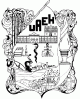 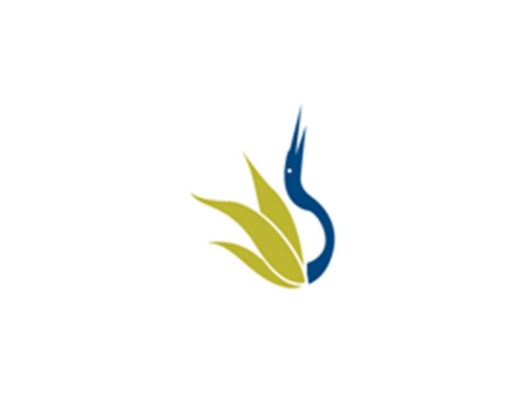 UNIVERSIDAD AUTÓNOMA DEL ESTADO DE HIDALGO
ESCUELA SUPERIOR DE ZIMAPÁN
Licenciatura en Contaduría
Asignatura: Legislación Fiscal Federal II

Tema: Determinación de pago provisional de ingresos por separación laboral

C.P. Alfredo Trejo Espino

Julio – Diciembre 2015
Tema: 




Determinación de pago provisional de ingresos por separación laboral
Resumen


Necesariamente, cuando existe una relación laboral algún día esta relación llega a su fin.

En el presente trabajo se aborda el tema de cómo debe determinarse la retención de Impuesto sobre la Renta cuando existen pagos por separación, considerando además, la parte exenta del pago de ISR de las prestaciones recibidas por el trabajador.
Abstract
Necessarily, when an employment relationship exists someday this relationship comes to an end.In this paper the issue of how withholding tax on income should be determined when separation payments are in addition recital, exempt from income tax benefits received by the employee part is addressed.
Palabras clave



Salarios
Indemnización
Prima de antigüedad
Ingresos exentos
Pago provisional
Keywords





Wages
Compensation
Seniority premiums
exempt income
interim payment
Objetivo general:



Determinar de forma correcta el monto de los ingresos exentos y gravados, así como el pago provisional de ISR y el impuesto anual cuando hay pagos por separación
Nombre de la unidad: ISR de ingresos por Salarios

UNIDAD 2

Objetivo de la unidad: Que el alumno identifique los ingresos por salarios y sea capaz de aplicar las disposiciones fiscales para determinar el cálculo del impuesto en cada caso.
Tema:

2.1.7. Determinación de pago provisional de ingresos por separación laboral

Introducción: Es importante determinar de forma correcta la retención de ISR cuando se entregan al trabajador pagos por separación, para así no afectar ni al trabajador ni al fisco por una inadecuada determinación.
Desarrollo del Tema:

Determinación de pago provisional de ingresos por separación laboral
UBICACIÓN

TÍTULO: IV .- De las personas Físicas
CAPÍTULO:  I
ARTíCULOS:  96   (LISR)
Pagos por separación


Pagos que recibe el trabajador como consecuencia de la terminación de la relación laboral de acuerdo con la Ley Federal del Trabajo.


Indemnización

Prima de antigüedad
Ingresos exentos


Art 93 LISR.- No se pagará Impuesto Sobre la Renta por la obtención de los siguientes ingresos:

Fracción XIII

Pagos por separación (retiro, indemnizaciones, primas de antigüedad) 90 días de SMGAGC por cada año laborado.

Toda fracción de mas de 6 meses se considera un año completo
Ejemplo:

Fecha de ingreso:		1 de febrero de 1012
Fecha de separación:	30 de septiembre de 2014
Duración de la relación:	2 años 8 meses
Salario Diario:		400.00		
	
Pagos por separación:	36,000.00
Prima de antigüedad:	  4,081.00
Total				40,081.00
Exento (90*63.77*3)	17,217.90 *
Gravado 			22,863.10



* Se toman en consideración 3 años en virtud de que son 2 años con 8 meses
Pago Provisional  (retención)

Art. 96 LISR

Antepenúltimo párrafo.

Las personas que hagan pagos por los conceptos a que se refiere el artículo 95 de esta Ley, efectuarán la retención aplicando al ingreso total por este concepto, una tasa que se calculará dividiendo el impuesto correspondiente al último sueldo mensual ordinario, entre dicho sueldo; el cociente obtenido se multiplicará por cien y el producto se expresará en por ciento. Cuando los pagos por estos conceptos sean inferiores al último sueldo mensual ordinario, la retención se calculará aplicándoles la tarifa establecida en este artículo.
Determinación de la retención

	Pagos por separación:			36,000.00
	Prima de antigüedad:	 		 4,081.00
	Total					40,081.00
	Exento (90*63.77*3)			17,217.90
	Gravado 				22,863.10

(por)	tasa:
	ISR de ultimo sueldo mensual ordinario
	------------------------------------------------
	Ultimo sueldo mensual ordinario

	1,454.08
	------------				  12.11%
	12,000.00
	
	ISR  retener				  2,768.72
ISR de sueldo mensual Ordinario
Bibliografía del tema:


diputados, C. d. (2014). Ley del Impuesto sobre la Renta. México: Taxxx.

diputados, C. d. (2014). Reglamento de la Ley del Impuesto sobre la Renta. México: Taxxx.

Público, S. d. (30 de Diciembre de 2013). Resolución Miscelánea Fiscal 2014. México, Distrito Federal.